ASUS Demo App - Introduction
                 ASUS Demo App Purpose | In-Store Introduction | Language Support List
ASUS Demo App Purpose
Demo screen only shows Window 8 interface or product video 
Every Windows 8 display shows the same image
More interactive user experience
FAB can be explained in more detail by videos and images
More eye-catching
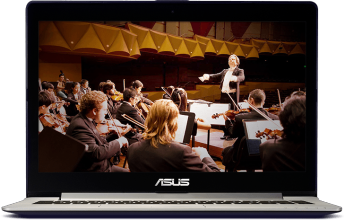 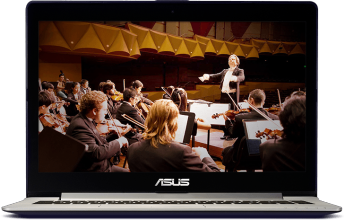 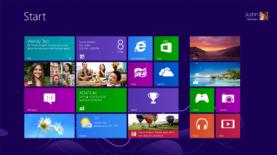 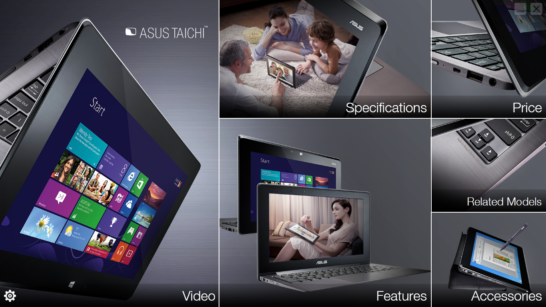 Before
NOW
How Does It Work after Initiation
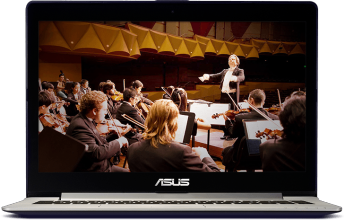 Screensaver display 
(video shown at random)
Working demo unit  displays screensaver automatically
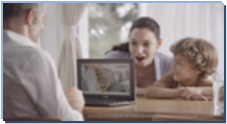 When users touch the screen
Screensaver will auto-play in loop after idling for
60 seconds with both screens on
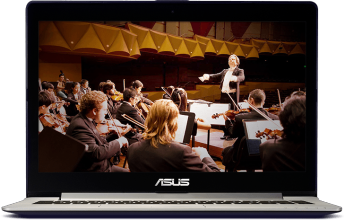 Users experience ASUS TAICHI in more detail
Display interactive Demo App
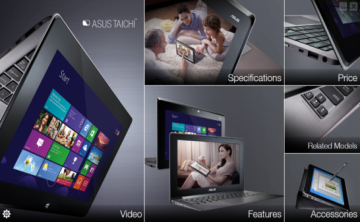 Exit ASUS Demo App
Touch and experience
ASUS TAICHI
Users can experience Windows 8 beyond ASUS Demo App
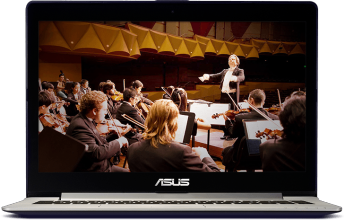 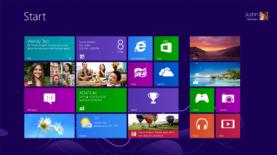 ASUS Demo App - Installation SOP
ASUS Demo App Activate SOP
Step 1
Download the file
Step 2
Install the file on an ASUS TAICHI demo unit
Step 3
Duplicate Content (images/videos) to demo units
Step 4
Set up (model names and referral information)
Installation SOP - Download
Step 1
Download the Demo App for promoters from 2 sources
ASUS DEMO Program Resource Site
Channel Site
http://www.asus.com/microsite/demo/#/list
Marketing Resource  Products  Notebooks  TAICHI 21 
	         OR

Marketing Resource  Products  Notebooks  TAICHI 31
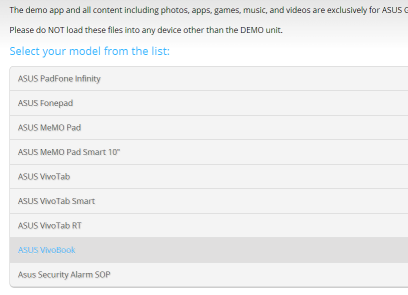 OR
Activate after July 5th, 2013
Installation SOP – Install APP
Step 2
Select “PDK_Installer.msi”
 Double click to setup
1
2
3
Open PDK file
Press “Next”
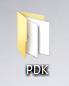 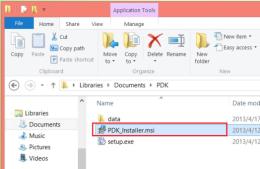 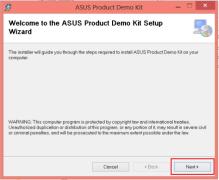 4
5
6
7
Press “Next”
Press “Next”
Press “Next”
Press “Close”
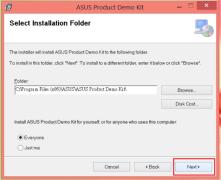 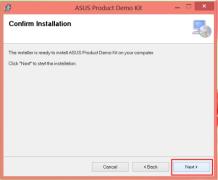 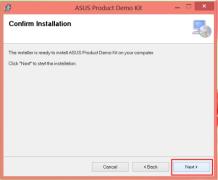 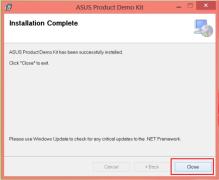 Installation SOP – Install Content
Step 3
1
Open PDK file
2
Open the folder based on machine model
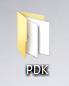 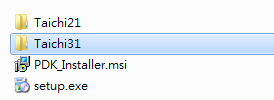 3
Duplicate the folder named “data”  to “C:\Windows\ASUS\PDK”
( Route: C drive -> Windows Folder  -> ASUS Folder  -> PDK Folder )
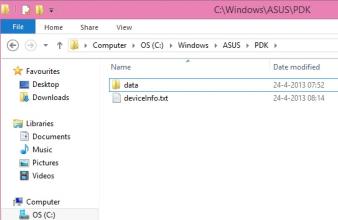 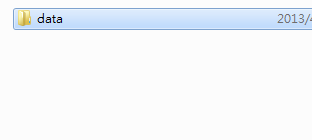 Copy
Active Demo App - Set Up
Step 4
1
2
4
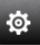 Click “ASUS Demo App” icon on desktop
Press “Settings”
Customize Info: 
Model / Price / Accessories /Related Models /
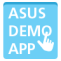 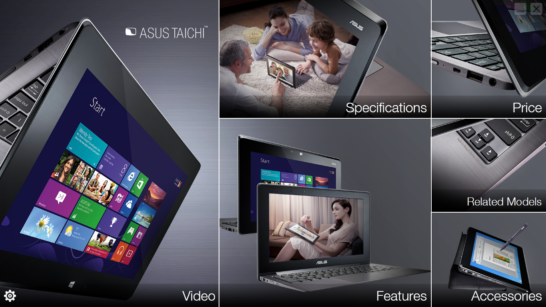 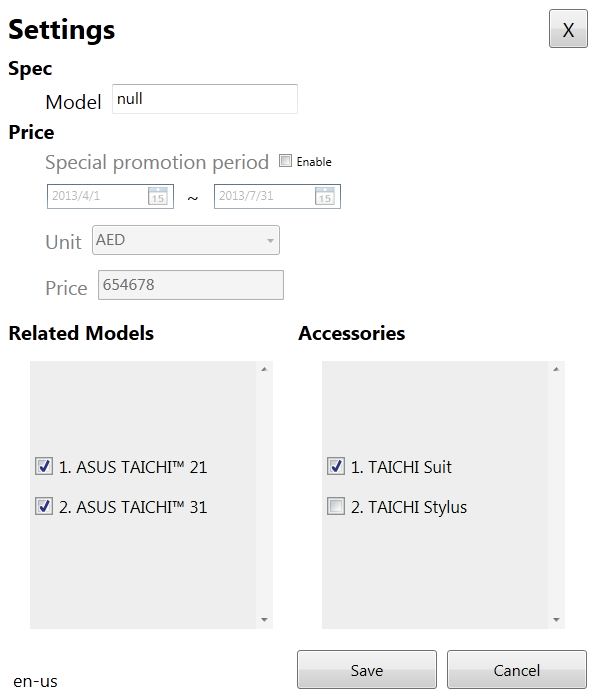 3
Password:  “8777”
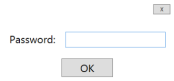 Overview  |  Videos  |  Specs  |  Features  |  Price  |  Related Models  | Accessories
Set Up – Price Info
Price info within assigned period can be customized  on “settings”         page
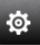 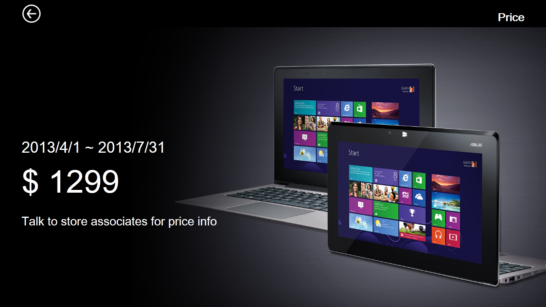 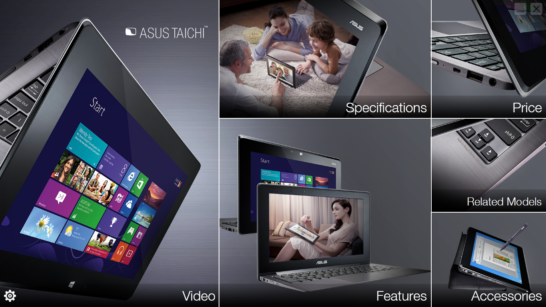 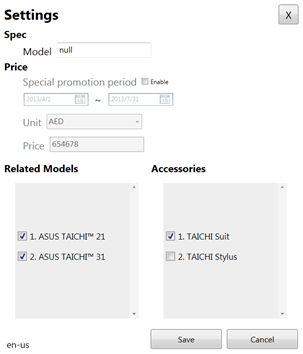 Overview  |  Videos  |  Specs  |  Features  |  Price  |  Related Models  | Accessories
Set Up – Model Info
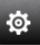 Select models at the “settings”         page
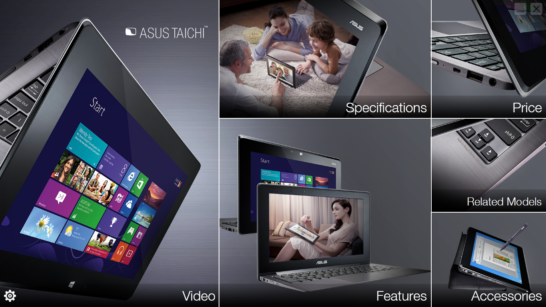 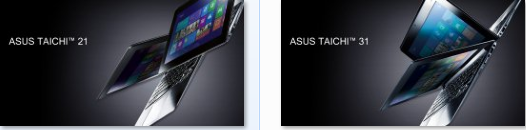 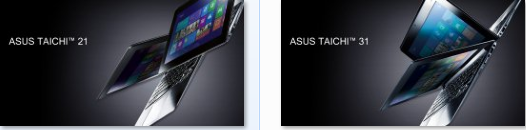 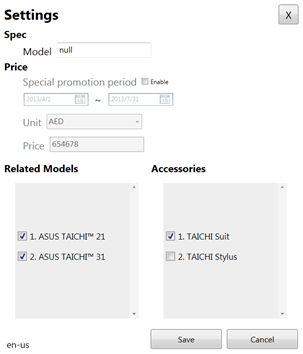 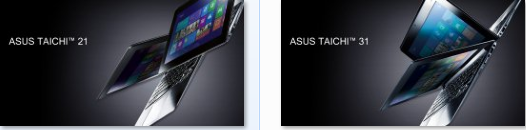 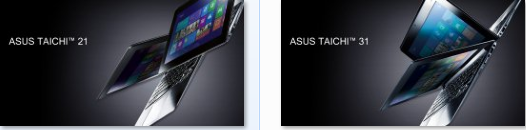 Overview  |  Videos  |  Specs  |  Features  |  Price  |  Related Models  |  Accessories
Set Up – Accessory Info
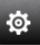 Select accessory models on “settings”        page
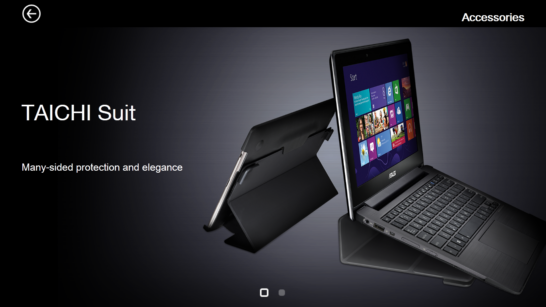 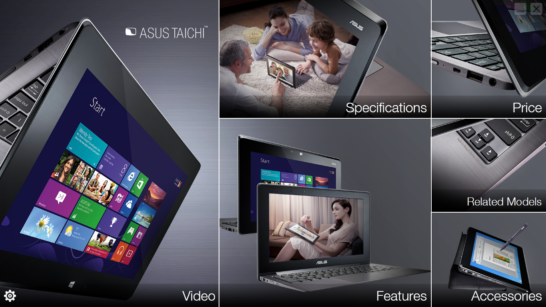 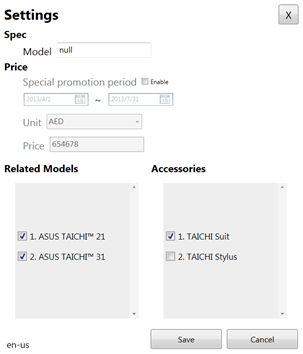 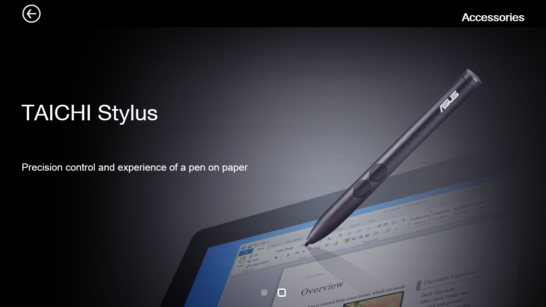 04. ASUS Demo App Content
                 Overview  | Videos |  Specs|  Features |  Price | Related Models  | Accessories
Overview  |  Videos  |  Specs  |  Features  |  Price  |  Related Models  | Accessories
Overview
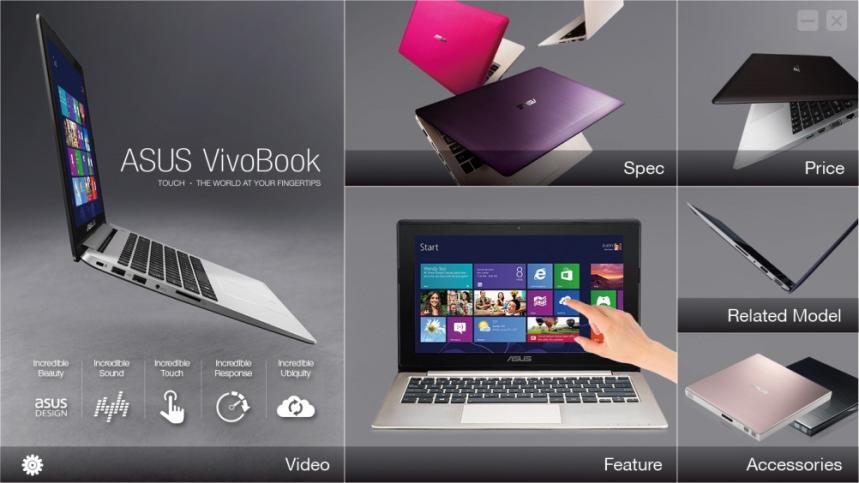 Overview  |  Videos  |  Specs  |  Features  |  Price  |  Related Models  | Accessories
1. Videos
Different scenarios with ASUS TAICHI in one’ daily life are well elaborated each episode of 1 min-long.
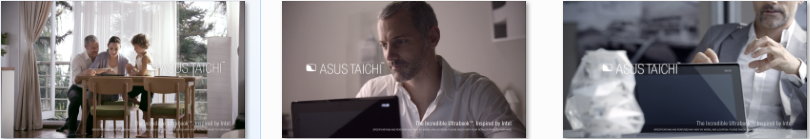 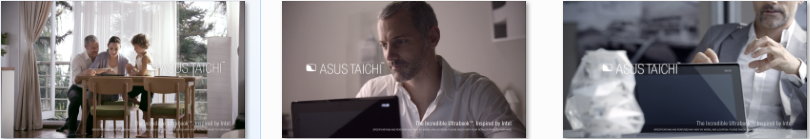 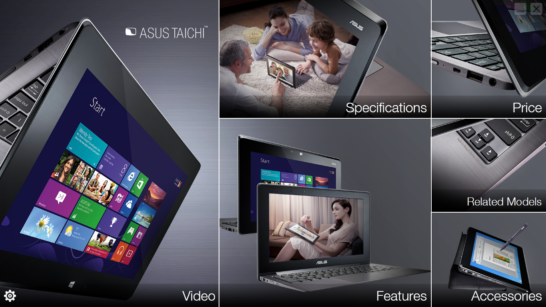 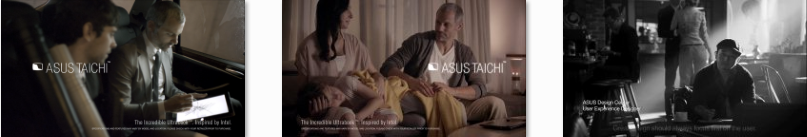 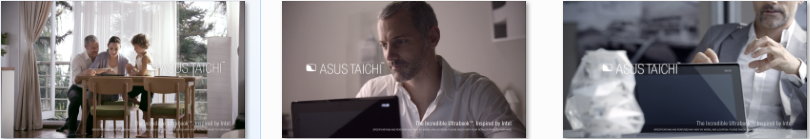 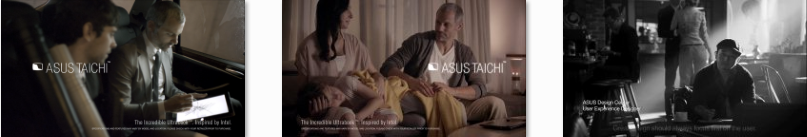 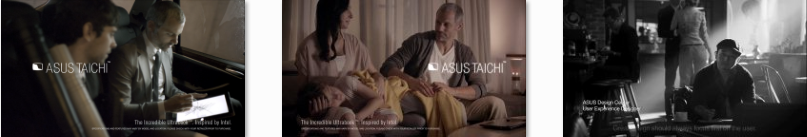 Overview  |  Videos  |  Specs  |  Features  |  Price  |  Related Models  | Accessories
2.Specs
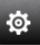 Model name can be customized at the “settings”     page
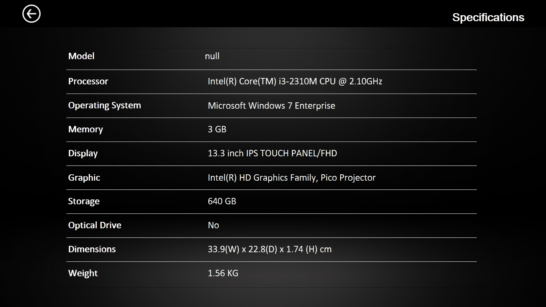 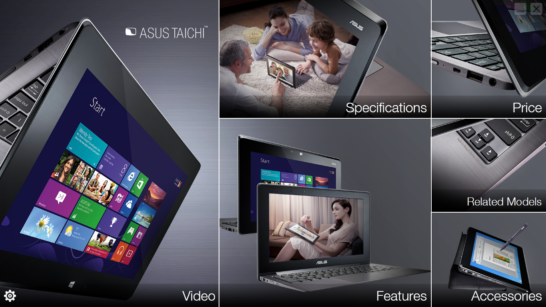 Overview  |  Videos  |  Specs  |  Features  |  Price  |  Related Models  | Accessories
3. Features
Illustrate unique form factor and switching between 4 modes with exclusive TAICHI key
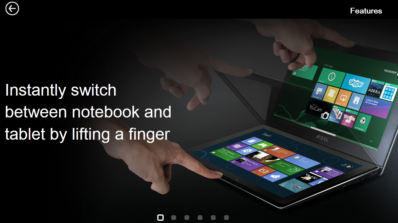 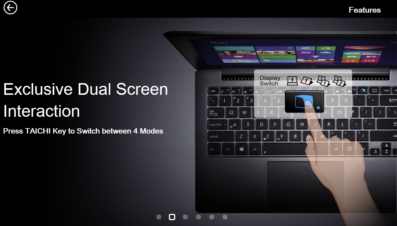 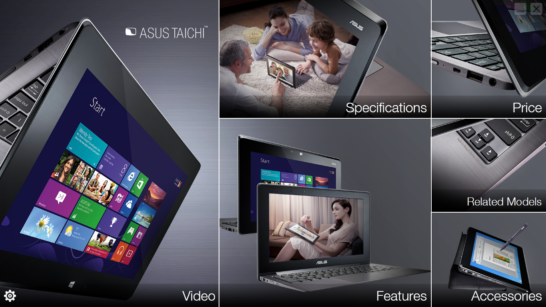 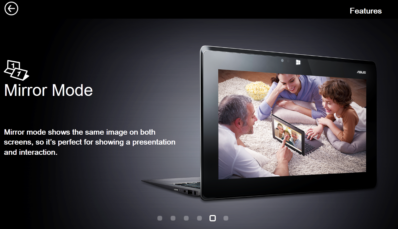 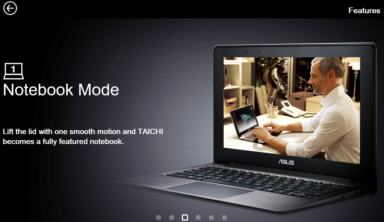 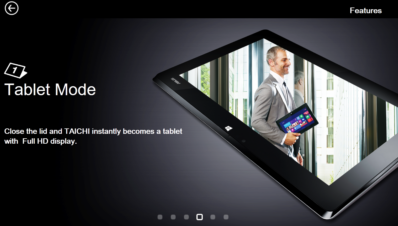 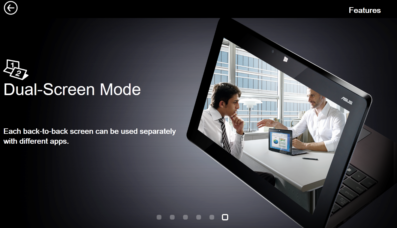 Overview  |  Videos  |  Specs  |  Features  |  Price  |  Related Models  | Accessories
4. Price
Price info within assigned period can be customized  on “settings”         page
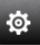 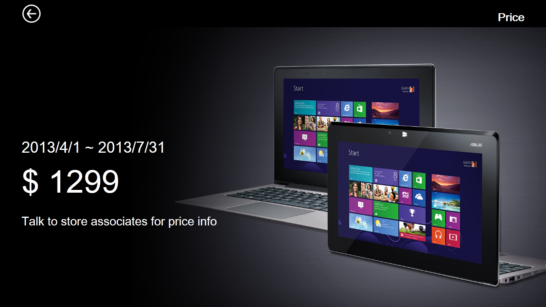 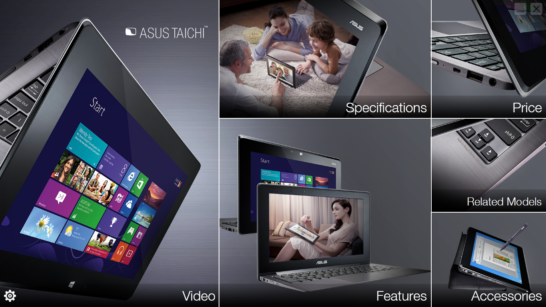 Overview  |  Videos  |  Specs  |  Features  |  Price  |  Related Models  | Accessories
5. Related Models
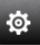 Select models at the “settings”         page
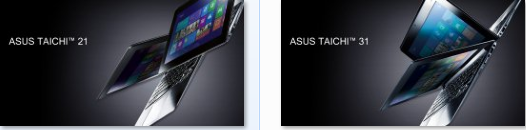 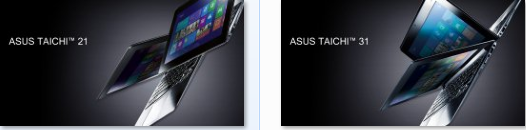 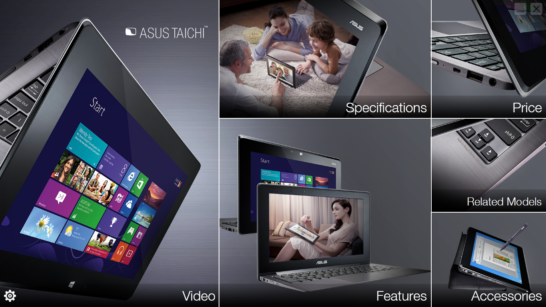 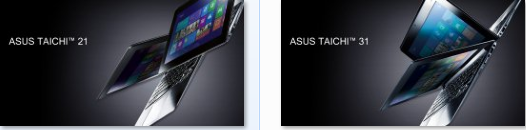 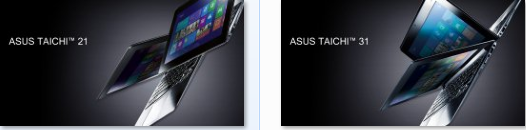 Overview  |  Videos  |  Specs  |  Features  |  Price  |  Related Models  |  Accessories
6. Accessories
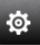 Select accessory models on “settings”        page
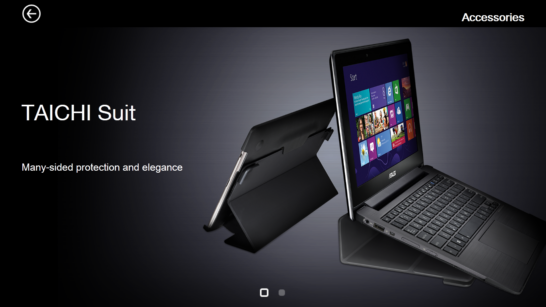 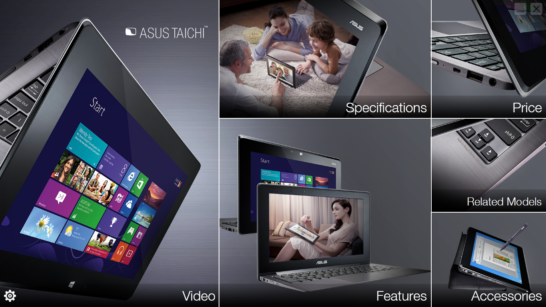 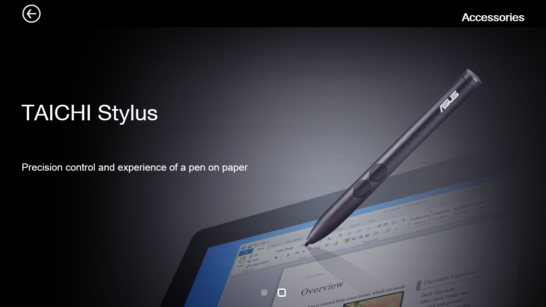 FAQ
FAQ
Q1. Does the ASUS Demo App apply to all ASUS notebooks?
All information and content in this app is tailor-made for  ASUS TAICHI series . 

Q2. Which models are suitable for demo units?
Entire ASUS TAICHI series, including TAICHI 21and TAICH 31.

Q3. How many languages does the app support?
A. We’ve implemented this app in English only at this stage.
FAQ
Q4. Do we have to keep demo units online?
A. No, all data and information is pre-installed and ready. ASUS Demo App doesn’t require an internet connection while running.

Q5. What’s the password for this app?
A. 8777

Q6. When does the screen saver start playing? 
A. It launches automatically if the demo unit is idle for 60 seconds with both screen on. (Mirror mode)
THANK YOU
Please contact ASUS for further assistance